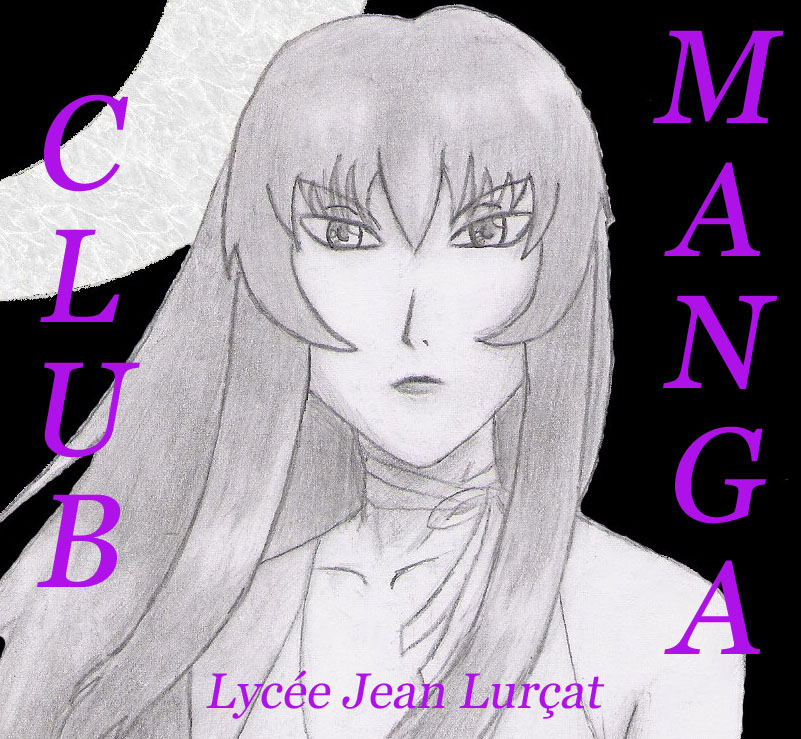 VENDREDI 14 NOVEMBRE 2014  : 
LA SÉANCE DU CLUB MANGA  A LIEU À LA BÉDÉTHÈQUE DE FLEURY
RDV SUR PLACE À 12H45
INFO POUR LES ÉLÈVES DU CLUB MANGA ET CULTURE JAPONAISE
La rencontre avec les étudiants japonais de l’IDF (Institut de Français) et les élèves du club manga du lycée Dolto a lieu mercredi 12 novembre au CDI du lycée de 14h à 15h30

Réservé aux 
élèves du club